Français CE1
Séquence 6 – séance 1
Révisions : le groupe nominal et le phonème « on »
Révisions : le groupe nominal et le phonème « on »
Dictée de mots contenant le phonème « on »

Lire et comprendre un texte documentaire

Réviser les accords dans le groupe nominal

Lire et écrire une description
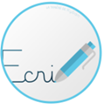 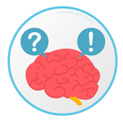 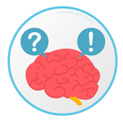 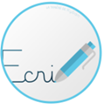 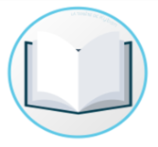 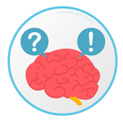 Dictée de mots contenant le phonème « on »
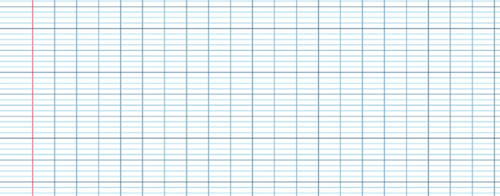 napperon
trompette
on
om
raconter
ombre
Le phonème « on » peut s’écrire :
L’hirondelle

L’hirondelle est un oiseau. Son plumage est blanc et noir, avec des reflets bleus. Sa queue est longue et fourchue. Une hirondelle pèse environ vingt grammes et mesure environ quinze centimètres de longueur. Les hirondelles sont des oiseaux migrateurs, c’est-à-dire qu’elles vivent dans les pays chauds l’hiver (Afrique de Nord) et reviennent en Europe au printemps. Avant de migrer, elles mangent beaucoup pour accumuler des réserves d'énergie. Ces oiseaux sont capables de faire des milliers de kilomètres sans s'arrêter. 
Les hirondelles se nourrissent d’insectes et parfois de petits fruits en automne. Elles font leur nid adossé à une poutre ou un mur dans des endroits couverts : étables, garage. Leur nid est composé de petits morceaux de boue façonnée grâce à leur bec. L’hirondelle est ovipare, elle peut pondre quatre à six œufs.
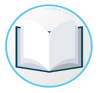 L’hirondelle est un oiseau. Son plumage est blanc et noir, avec des reflets bleus. Sa queue est longue et fourchue. Une hirondelle pèse environ vingt grammes et mesure environ quinze centimètres de longueur. Les hirondelles sont des oiseaux migrateurs, c’est-à-dire qu’elles vivent dans les pays chauds l’hiver (Afrique de Nord) et reviennent en Europe au printemps. Avant de migrer, elles mangent beaucoup pour accumuler des réserves d'énergie. Ces oiseaux sont capables de faire des milliers de kilomètres sans s'arrêter.
vrai
faux
La taille de l’hirondelle
Le poids de l’hirondelle
Pendant la migration, les hirondelles s’arrêtent pour dormir ou se nourrir.
Les hirondelles migrent sans avoir mangé.
vrai
quinze centimètres
vingt grammes
faux
Les hirondelles se nourrissent d’insectes et parfois de petits fruits en automne. Elles font leur nid adossé à une poutre ou un mur dans des endroits couverts : étables, garage. Leur nid est composé de petits morceaux de boue façonnée grâce à leur bec. L’hirondelle est ovipare, elle peut pondre quatre à six œufs.
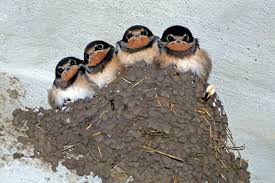 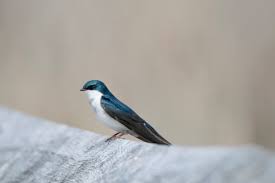 insectes
vrai
Les hirondelles utilisent le nid d’autres oiseaux.
De quoi se nourrissent les hirondelles ?
petits fruits
faux
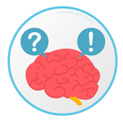 Transpose les groupes nominaux
des oiseaux migrateurs
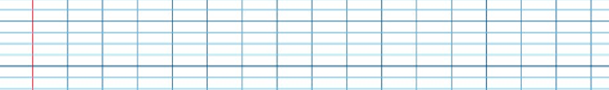 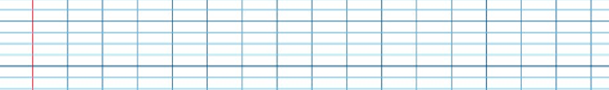 Dans un groupe nominal , l’article et l’adjectif  s’accordent avec le nom en genre (féminin, masculin) mais aussi en nombre (singulier, pluriel).
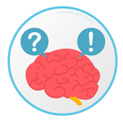 Transpose les groupes nominaux
un plumage noir et blanc
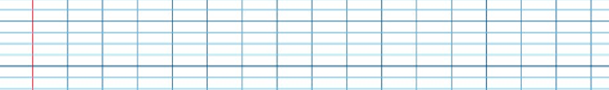 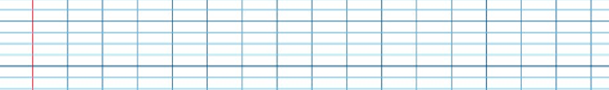 des endroits couverts
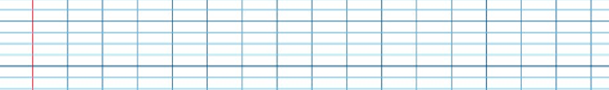 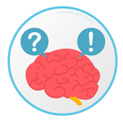 Transpose au féminin
un ogre effrayant
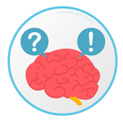 Transpose au féminin
un cheval énergique et puissant
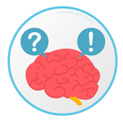 Transpose au masculin
une grande musicienne célèbre
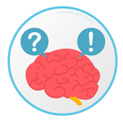 Transpose au masculin
la belle tigresse sauvage
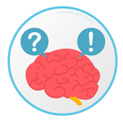 Ajoute les adjectifs au bon endroit en respectant l’accord dans le groupe nominal
violettes
multicolore
jolies
joli
jolis
violette
jolie
multicolores
Un ________ papillon __________ s’est posé sur une fleur.
Salimata a des ______ rubans  ___________ dans les cheveux.
Anna porte des  __________ chaussures _____________.
Cette _________ fleur __________ sent bon.
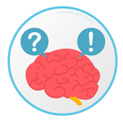 Dessine le monstre
Mon monstre a un gros ventre rebondi. Il est immense. Sa tête est ronde et bleue. Sa peau est couverte de gros points bleus. 
Il a quatre pieds rectangulaires mais pas de bras. 
Ses lèvres sont fines et ses dents sont longues et pointues. 
Mon monstre a trois grands yeux violets ovales placés au sommet de ses antennes ondulées.
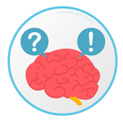 Corriger des erreurs
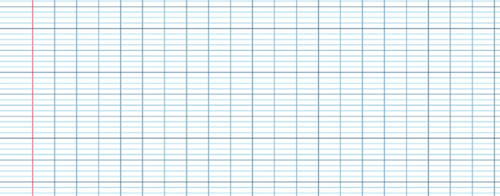 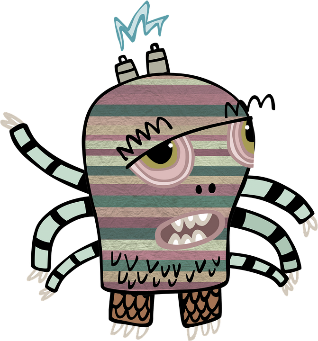